Week 6, Class 3:Composite
Swing composites
File composites
Computer composites
SE-2811
Slide design: Dr. Mark L. Hornick
Content: Dr. Hornick
Errors: Dr. Yoder
1
[Speaker Notes: Full agenda:
Return Exam
Questions about lab due tomorrow in class?
Threads: Locking on null object
Threads: invokeLater
Threads: The squares example
Decorator Class Diagram
More on Java IO
Class diagrams
Design Principles 
in the patterns we’ve seen so far	
Compare with alternatives
Decorator vs. array approach suggested in class
Non-decorator array – decorator can be added on without modifying the original hierarchy
Decorator has “before-after” and possibly other combinatorial control that would be hard-coded in array
[Show “screenshot” of discussion from class? Or just re-type?]
Strategy vs. Decorator class diagrams side-by-side
Structural difference (inheritance optional in Strategy pattern?)
Decorator vs. “Strategy” array


Perhaps next:
	Coding Starbuzz coffee (?)
	Add real patterns
		ArrayList – null-checking
Java I/O: Students do coding examples

		http://stackoverflow.com/questions/9358821/should-i-extend-arraylist-to-add-attributes-that-isnt-null]
Java Swing classes
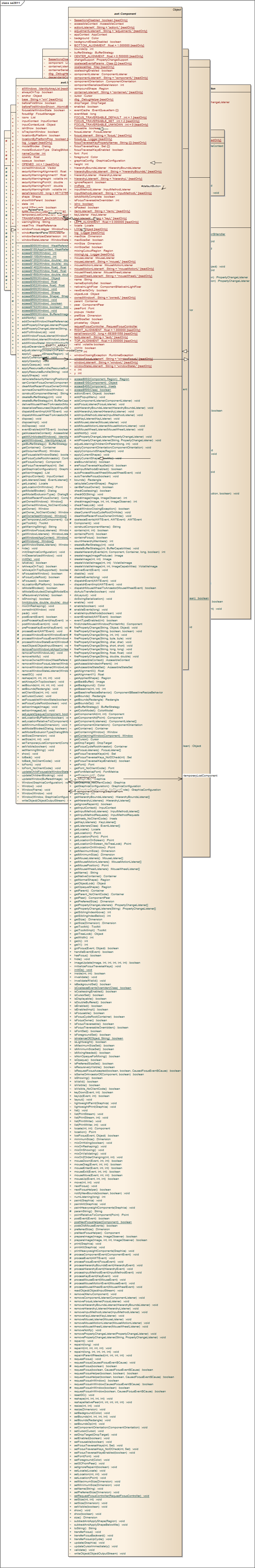 SE-2811
Dr. Mark L. Hornick
2
Java Swing classes (take 2)
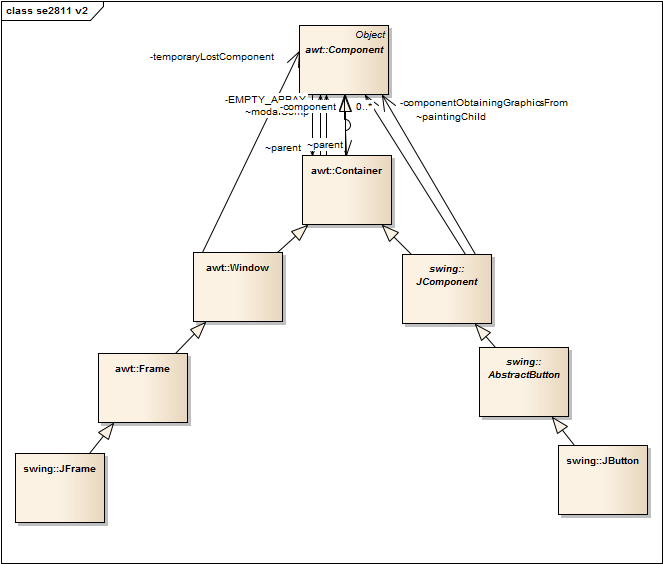 SE-2811
Dr. Mark L. Hornick
3
Java Swing classes (take 3)
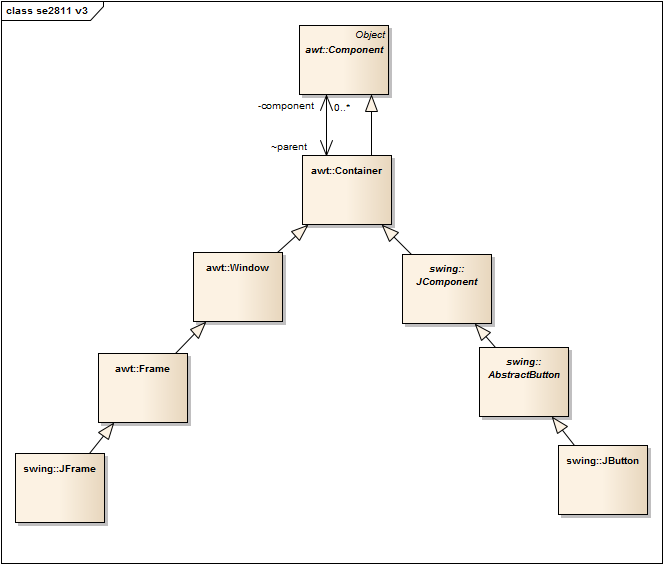 SE-2811
Dr. Mark L. Hornick
4
With your team..
On a full sheet, draw a class diagram for a file-directory layout using the Composite pattern. Include..
Key classes 
Key methods
Key relationships
SE-2811
Dr. Mark L. Hornick
5
Printing Composites
To spiff up our computers…
SE-2811
Dr. Mark L. Hornick
6